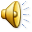 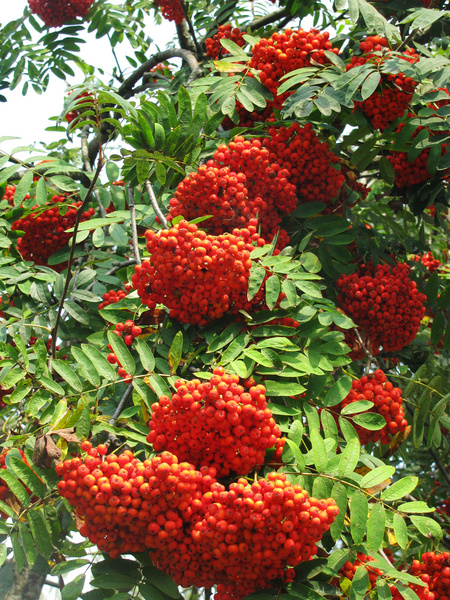 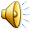 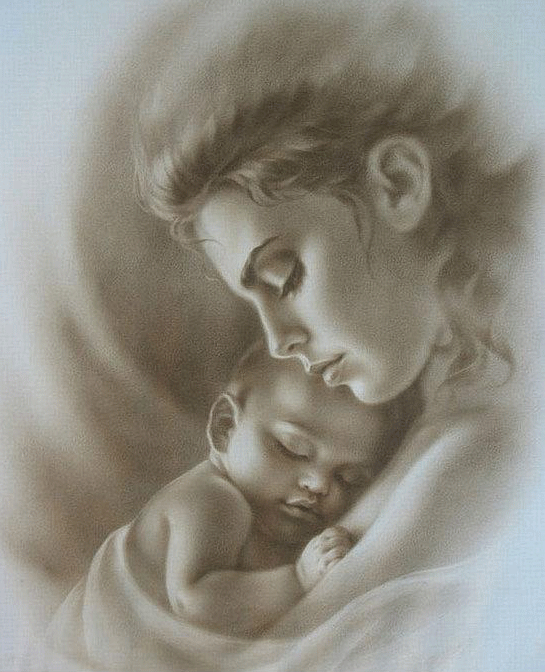 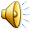 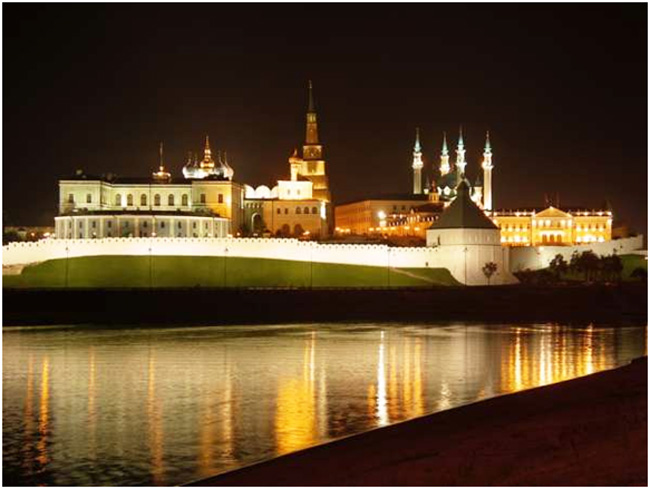 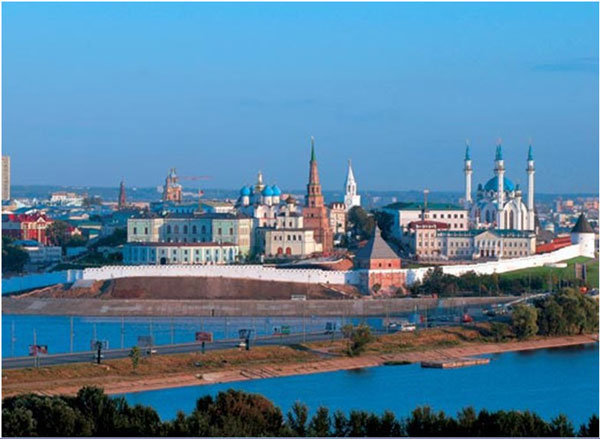 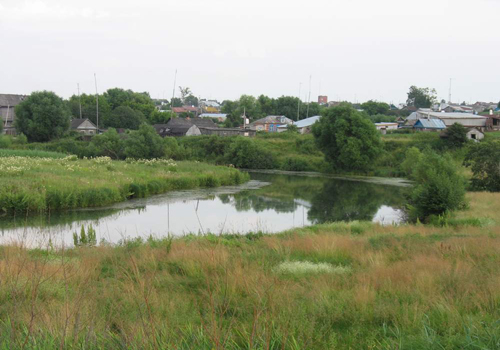 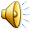 Морфологические признаки имени существительного
Одушевлённое или неодушевлённое
Собственное или нарицательное
Склонение
Род
Падеж
Число
Кто больше ?!
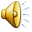